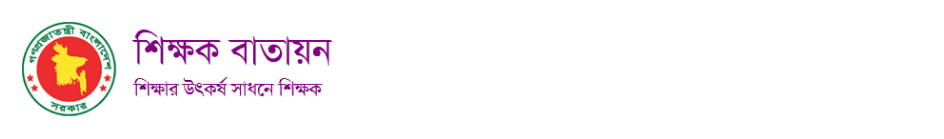 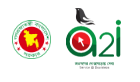 পরিচিতি
পাঠ ঘোষণা
শিখনফল
বাড়ির কাজ
সমাপ্তি
আবহ
পাঠ উপস্থাপন  ১
পাঠ উপস্থাপন  ২
একক কাজ
তথ্য ও যোগাযোগ প্রযুক্তি ক্লাশে
পাঠ উপস্থাপন  ৩
জোড়ায় কাজ
পাঠ উপস্থাপন  ৪
সকলকে অনেক অনেক শুভেচ্ছা
পাঠ উপস্থাপন  ৫
দলীয় কাজ
মূল্যায়ন
পরিচিতি
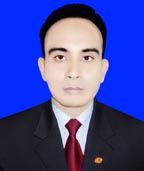 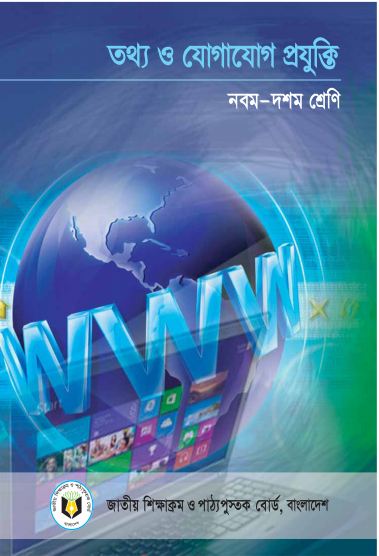 মোঃ মিজানুর রহমান মিজান
সিনিয়র সহকারী শিক্ষক(কম্পিউটার)
 মির্জাপুর উচ্চ বিদ্যালয়, 
বিরামপুর, দিনাজপুর।
মোবাইল নং-০১৭৪০৯৭৯৩৯৭  
ই-মেইলঃ mizan.birampur@gmail.com
বিষয়ঃতথ্য ও যোগাযোগ প্রযুক্তি  
শ্রেণিঃ নবম-দশম
অধ্যায়ঃ দ্বিতীয়
পাঠঃ ট্রাবলশ্যুটিং  
সময়ঃ ৫০ মিনিট।
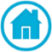 নিচের ছবিগুলো দেখে মুখেমুখে বলার চেষ্টা করি
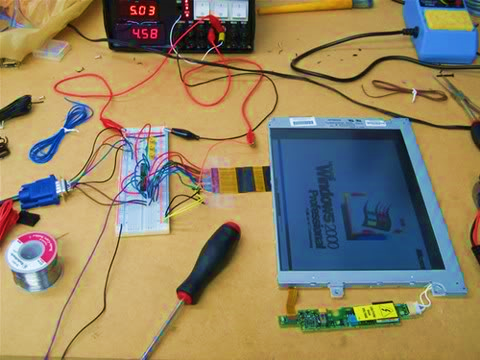 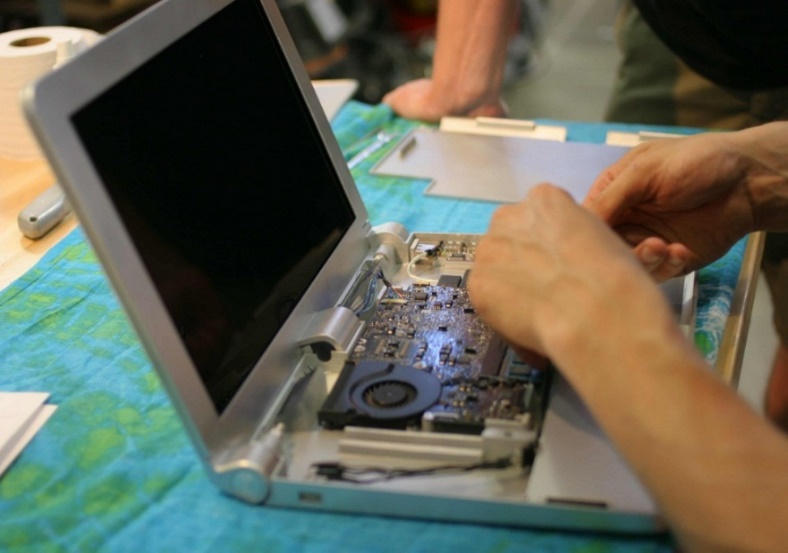 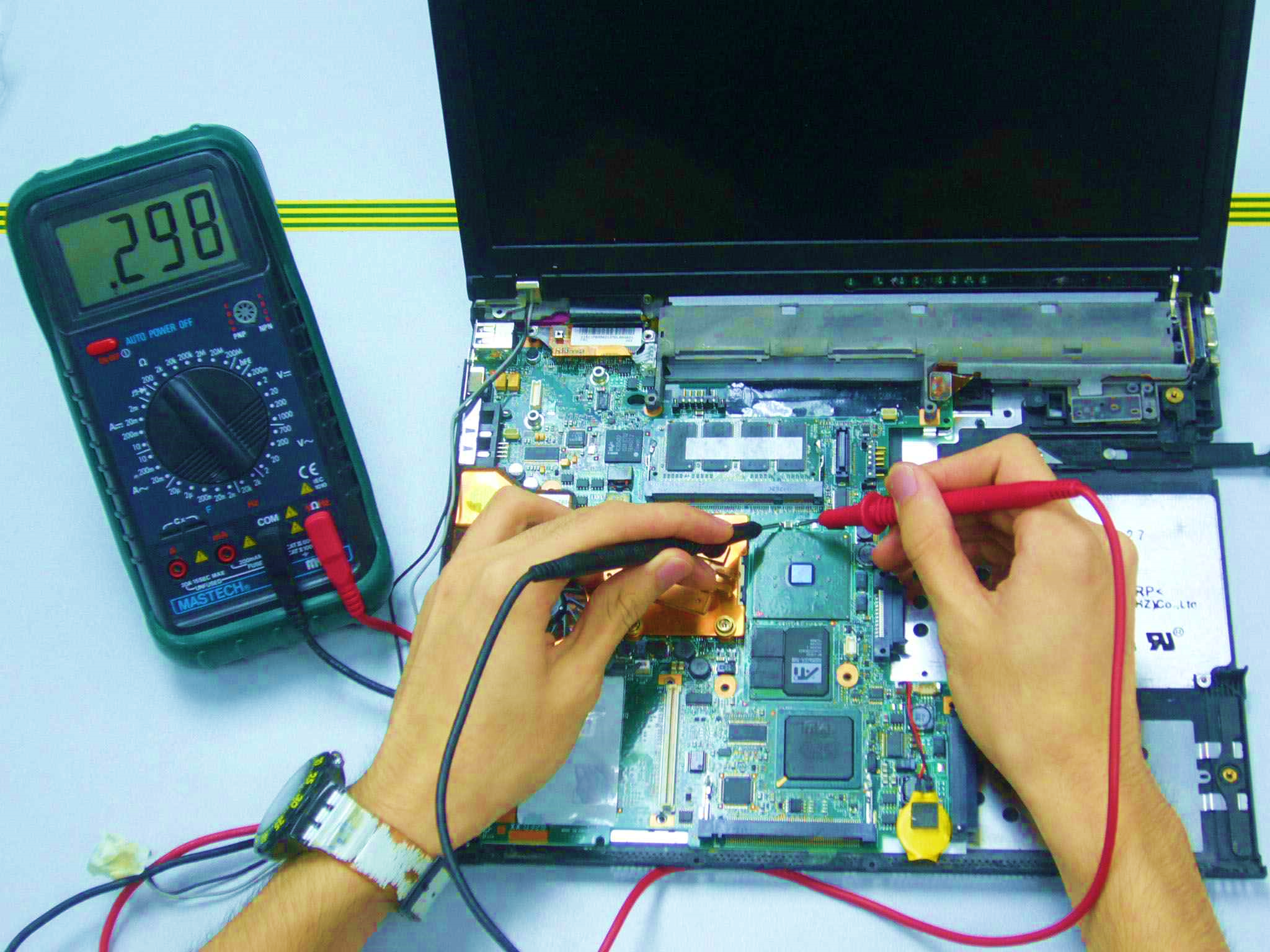 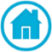 আজকের পাঠ
সাধারণ ট্রাবলশ্যুটিং
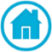 [Speaker Notes: এই স্লাইডের জন্য সর্বোচ্চ তিন মিনিট সময় নির্ধারণ করুন।
পাঠ শিরোনাম বের করার জন্য প্রথমে ভিডিওটি  দেখিয়ে শিক্ষার্থীদের প্রশ্ন করুন এবং বিশেষক্ষেত্রে আপনি শিক্ষার্থীদের সাহায্য করতে পারেন।
 ভিডিওতে যে ঘটনাটি দেখলে তা কি মানুষ সৃষ্টি করেছে? (না)। 
তাহলে এটি কোন ধরনের ঘটনা? 
এটি একটি প্রাকৃতিক ঘটনা। 
এই প্রাকৃতিক ঘটনা সম্পর্কে জানতে হলে আমাদের কী জানা প্রয়োজন? (বিজ্ঞান) 
আজ আমরা শিখব বিজ্ঞান ও বৈজ্ঞানিক প্রক্রিয়া।]
শিখনফল
এই পাঠ শেষে শিক্ষার্থীরা.....
১।  ট্রাবলশুটিং কি তা বলতে পারবে; 
২।  কম্পিউটারের সাধারণ সমস্যা গুলো চিহ্নিত করতে পারবে; 
৩। কম্পিউটারের সাধারণ সমস্যাগুলো সমাধান করতে পারবে।
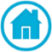 সাধারণ সমস্যাঃ১
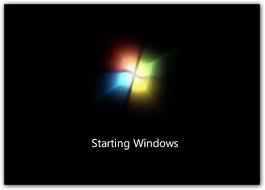 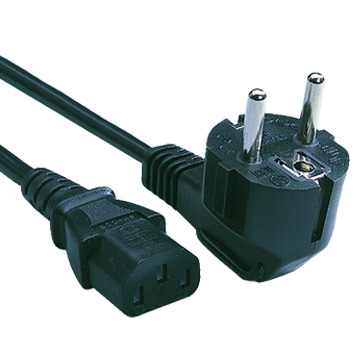 সিস্টেম চালু হচ্ছে না
পাওয়ার ক্যাবল
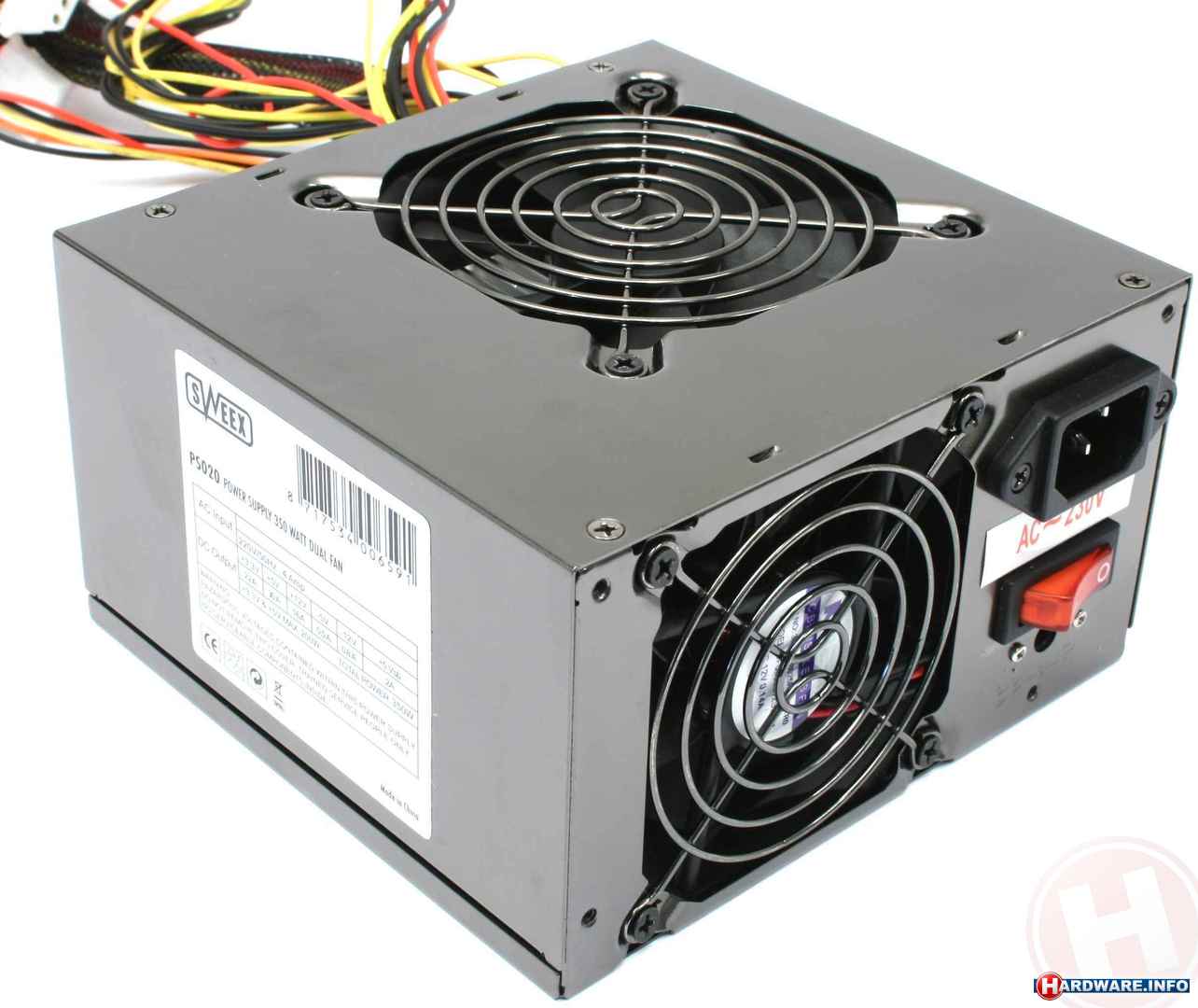 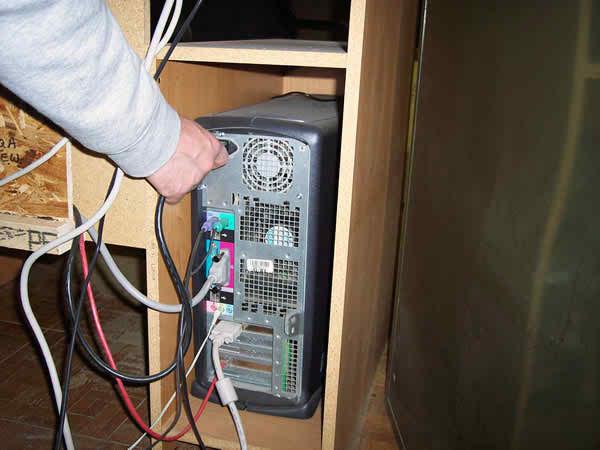 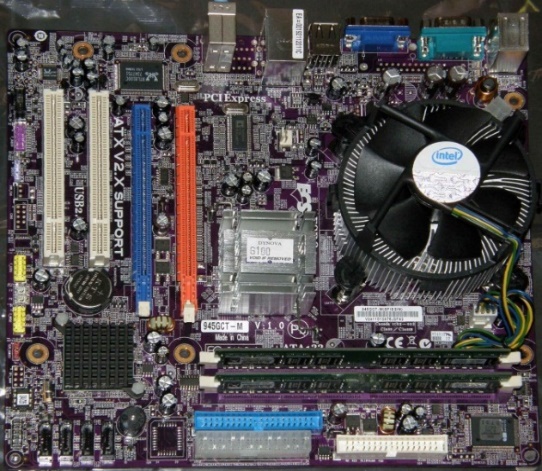 পাওয়ার স্লাপাই
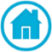 সাধারণ সমস্যাঃ২
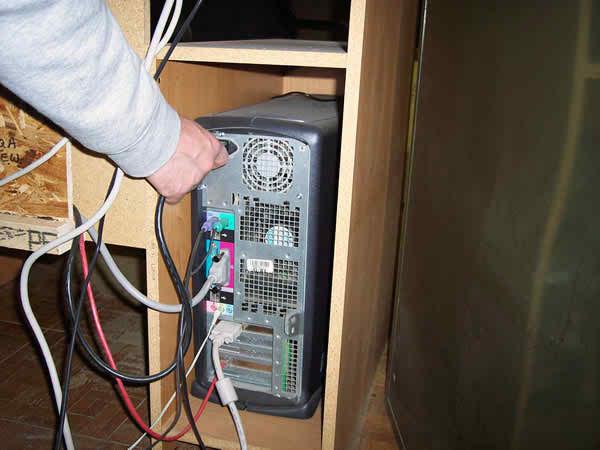 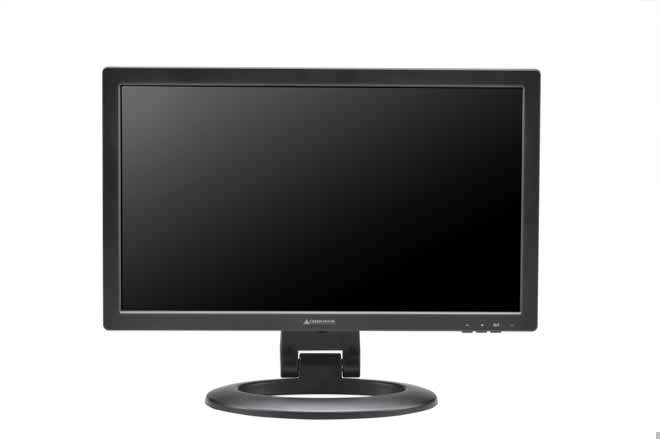 মনিটরে কিছু দেখা যাচ্ছে না
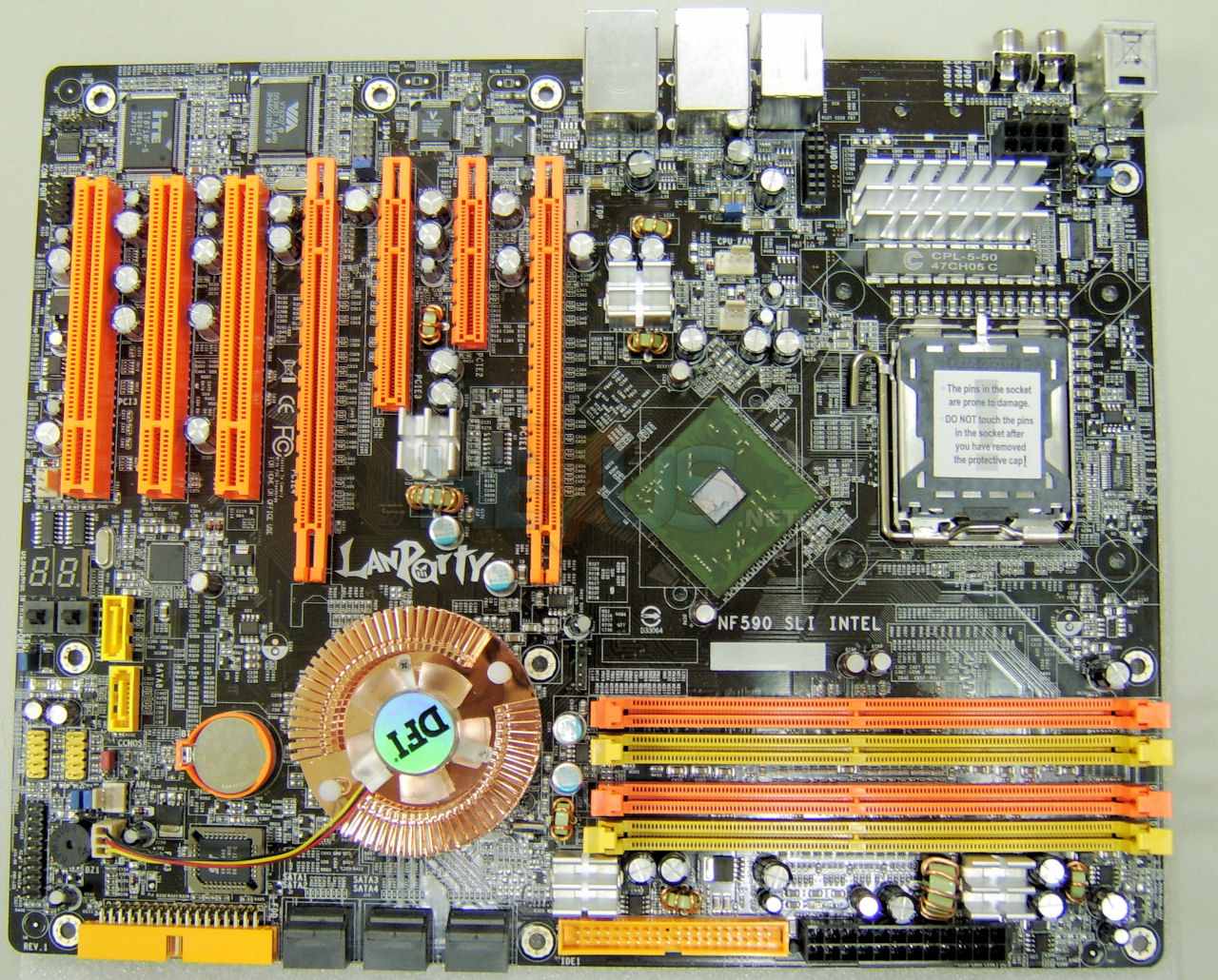 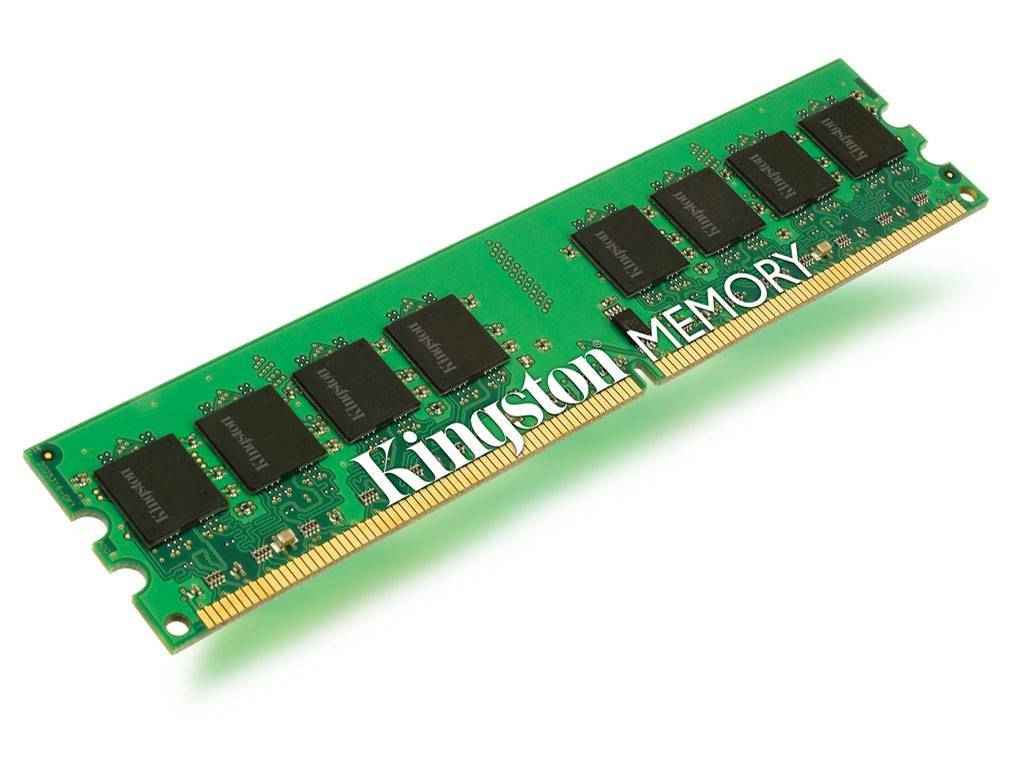 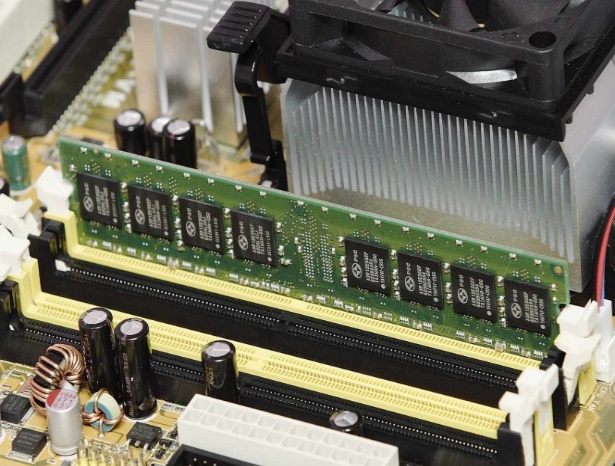 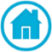 সাধারণ সমস্যাঃ৩
Windows Hang
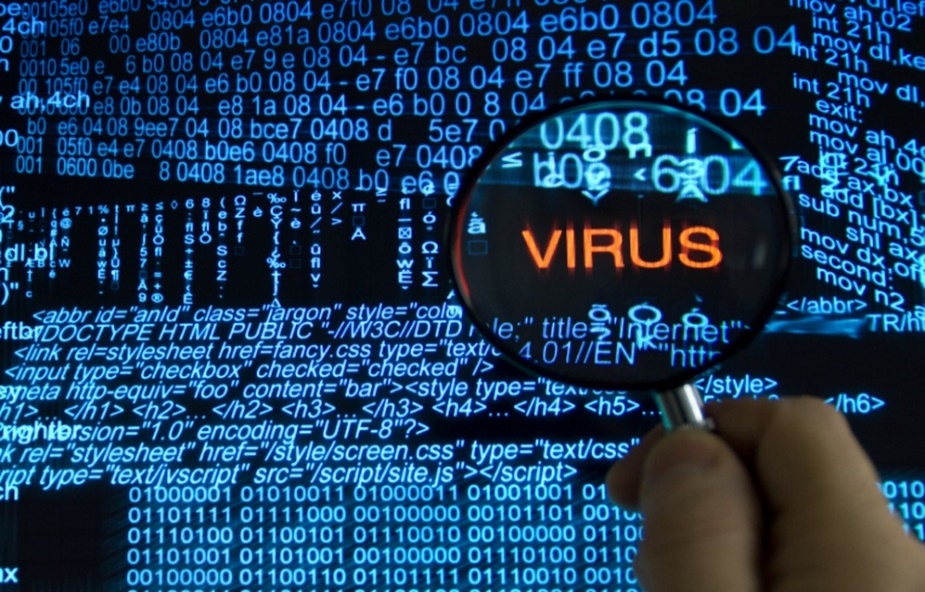 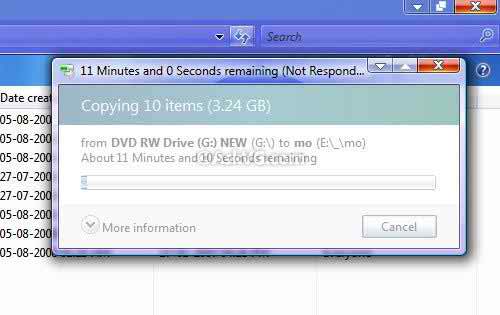 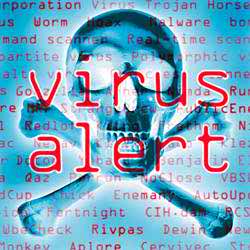 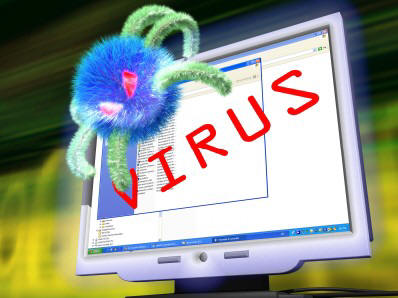 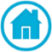 সাধারণ সমস্যাঃ৪
After power of Windows Hang
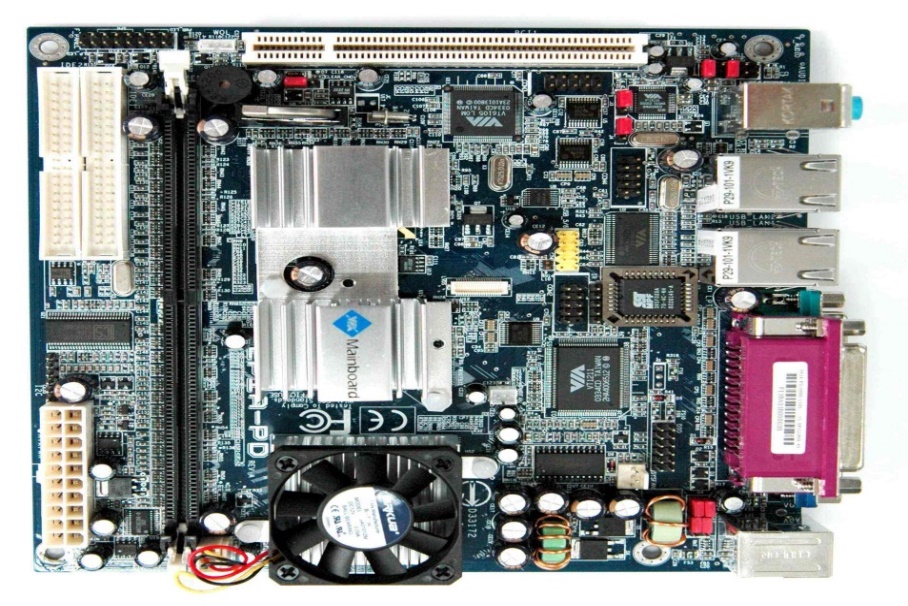 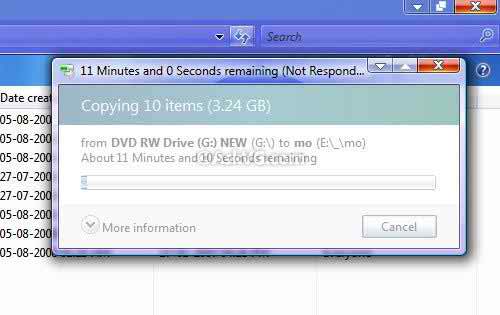 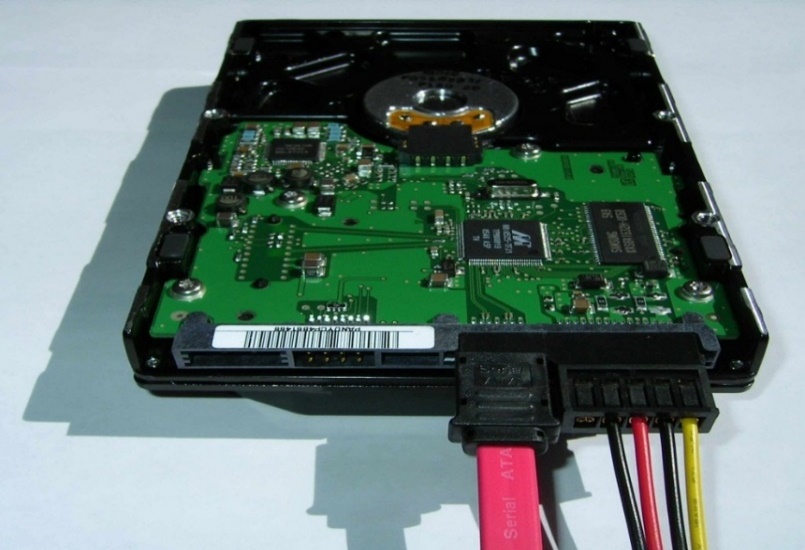 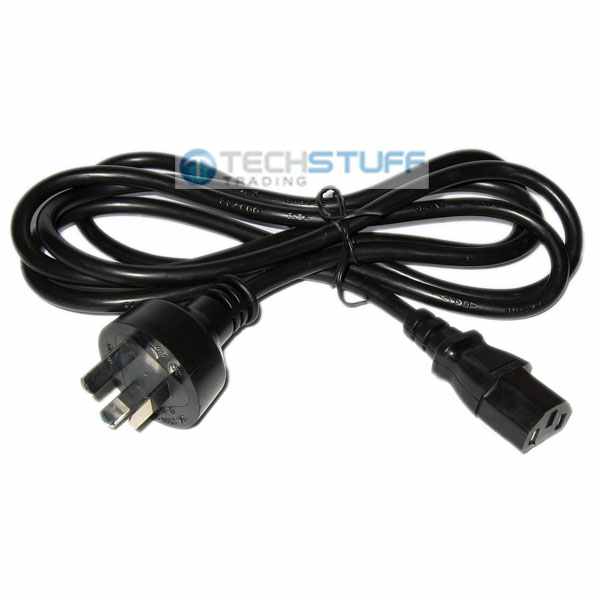 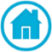 একক কাজ
 কম্পিউটার বার বার Shutdown 
    হচ্ছে কারণগুলো লিখ।
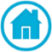 সাধারণ সমস্যাঃ৫
ঘন ঘন হ্যাং করে রিবুট বা রিস্টার্ট হয়ে যায়
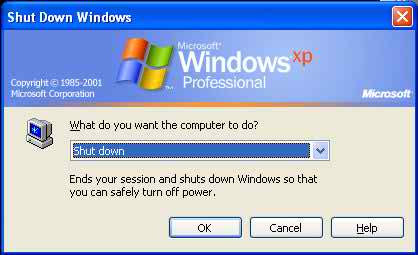 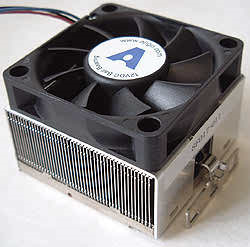 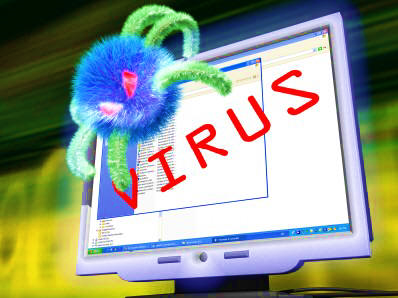 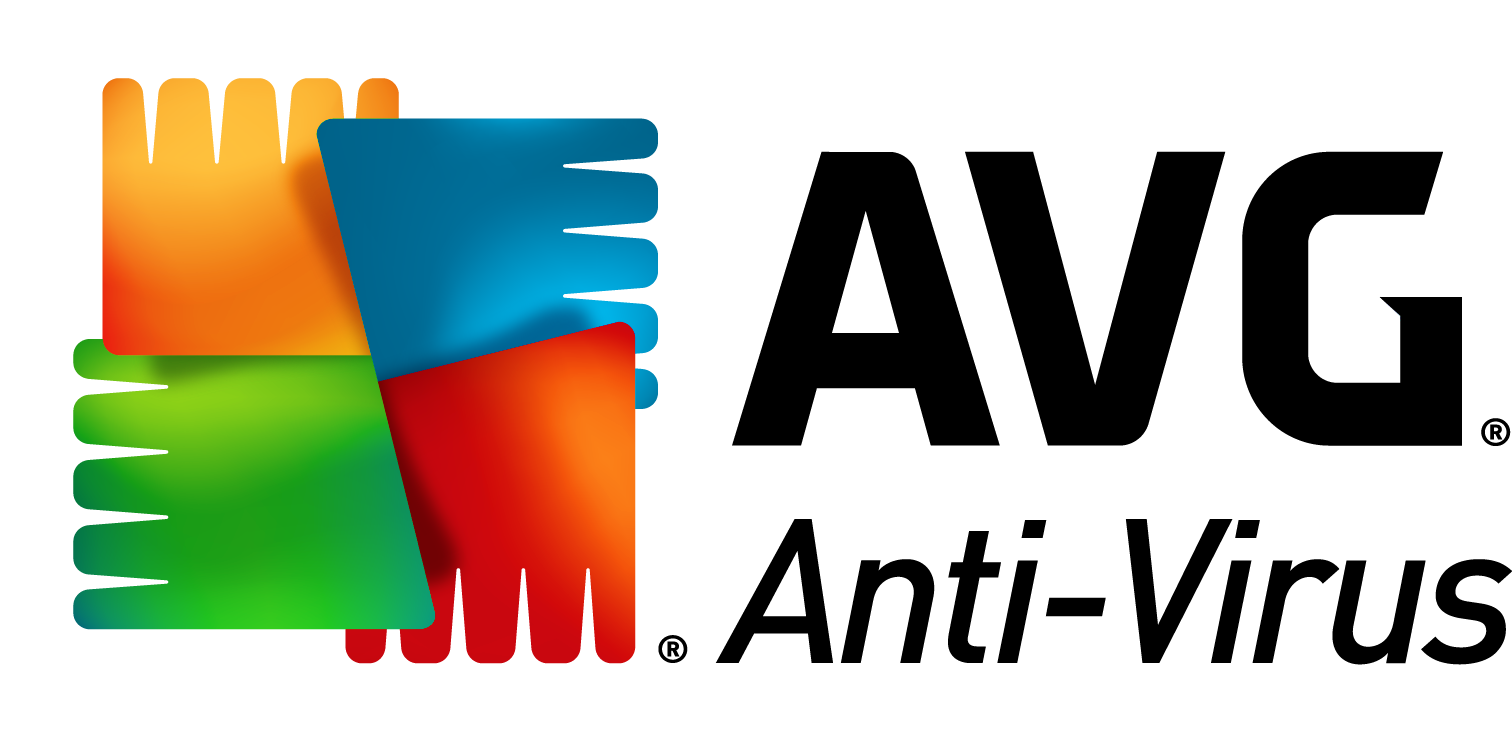 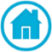 সাধারণ সমস্যাঃ৬
Date and time chang
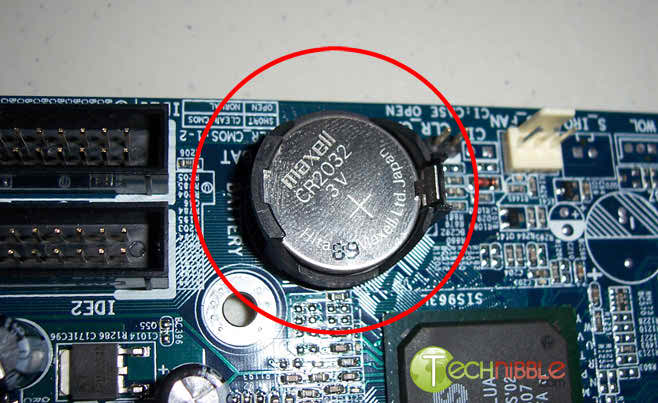 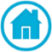 জোড়ায় কাজ
 কম্পিউটার বার বার Hang হচ্ছে 
    কারণগুলো উল্লেখ কর।
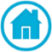 ট্রাবলশ্যুটিং (Troubleshooting):
 Trouble – ত্রুটি বা সমস্যা
 Shoot – ছুঁড়ে মারা 
 কম্পিউটারের পরিভাষায় কম্পিউটার পরিচালনায় প্রাপ্ত  
    বিভিন্ন সমস্যা নির্ণয় করে সেগুলোর উপযুক্ত সমাধান 
    করার পদ্ধতিই হল ট্রাবলশ্যুটিং(Troubleshooting)।
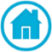 ত্রুটি বা সমস্যাঃ
◊ ডেস্কটপ সংক্রান্ত (৪টি)
 	 ◊ মনিটর সংক্রান্ত (১টি)
 	 ◊ Color সংক্রান্ত (2টি) 
 	 ◊ শব্দ সংক্রান্ত (৩টি)
 	 ◊  Recycle Bin সংক্রান্ত (২টি)
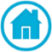 ল্যাপটপ কম্পিউটার
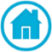 ল্যাপটপ কম্পিউটার
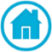 ল্যাপটপ কম্পিউটার
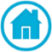 V     I     R     U    S
VITAL
INFORMATION
RESOURCES
SEIZE
UNDER
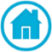 পেন       ড্রাইভ
হার্ড 
 ডিস্ক
নেট ওয়ার্ক
Infected Devices
পাইরেটড     
    সফট
ডিভিডি
ই-মেইল
 ধীরে চালু  হওয়া, 
 ডিস্কে ব্যাড সেক্টর 
 হ্যাং হওয়া  ইত্যাদি
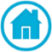 ভাইরাস প্রসংগ
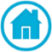 ভাইরাস প্রসংগ
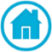 প্রোজেক্টর
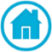 প্রোজেক্টর
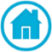 প্রোজেক্টর
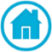 প্রিন্টার
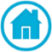 প্রিন্টার
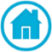 দলীয় কাজ
 ৪/৫ জন মিলে দল গঠন করে কম্পিউটারের ৫টি সমস্যার নাম লিখ।
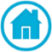 মূল্যায়ন
১। কম্পিউটারের কাজ করার গতি বজায় রাখার জন্য কোনটি ব্যবহার করা হয়?
(খ) Backup
(ক) Search
১
(গ) Disk cleanup
(ঘ) Security center
২। একাধিক প্রোগ্রাম একসাথে ইনস্টল করতে গেলে কোন ম্যাসেজ দেখাতে পারে?
(খ) Out of sell
(ক) Out of Order
২
(গ) Out of law
(ঘ) Out of Memory
৩। সমস্যার উৎস নির্ণয়ের প্রক্রিয়াকে কি নামে চিহ্নিত করা হয়?
(খ) ট্রাবলশুটিং
(ক) ট্রাবলব্যাগ
৩
সঠিক উত্তরের জন্য ক্লিক করুন
(গ) ইনস্টল
(ঘ) পাইরেসি
৪। আইসিটি ডিভাইস ভালো রাখতে কোনটি ব্যবহার হয়?
৪
(খ) গ্রাফিক্স সফটওয়্যার
(ক) রেজিস্ট্রি ক্লিনআপ সফটওয়্যার
(গ) গেমস সফটওয়্যার
(ঘ) ডেটাবেজ সফটওয়্যার
৫। সাধারণত কোনটি নষ্ট হলে Beep সাউন্ড দেয়?
(খ) Hard disk
(ক) CPU
৫
(গ) RAM
(ঘ) ROM
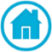 বাড়ীর কাজ
 ল্যাপটপে পাওয়ার না আসলে কি কি পন্থা 
অবলম্বন করবে লিখে আনবে।
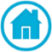 সকলকে ধন্যবাদ
আবার দেখা হবে।
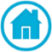 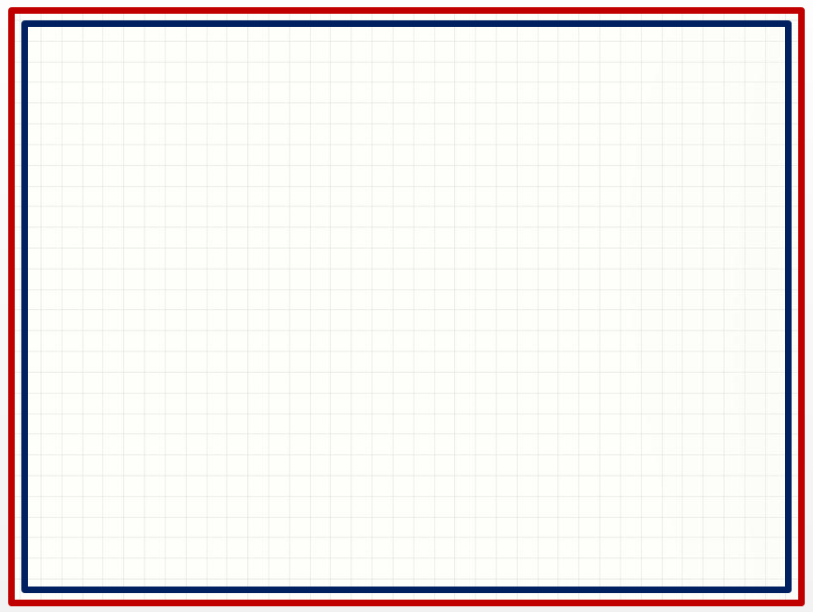 কৃতজ্ঞতা স্বীকার
শিক্ষা মন্ত্রণালয়, মাউশি, এনসিটিবি ও এটুআই-এর সংশ্লিষ্ট কর্মকর্তাবৃন্দ
এবং কন্টেন্ট সম্পাদক হিসেবে যাঁদের নির্দেশনা, পরামর্শ ও তত্ত্বাবধানে এই মডেল কন্টেন্ট সমৃদ্ধ হয়েছে তারা হলেন-
জনাব মোঃ ফরহাদ হোসেন, অধ্যক্ষ, বিরামপুর সরকারী কলেজ,দিনাজপুর।
জনাব নিশিত কুন্ডু, প্রভাষক(ইংরেজী), টিচার্স ট্রেনিং কলেজ(টিটিসি),রংপুর।
জনাব নুর আলম, উপজেলা মাধ্যমিক অফিসার, বিরামপুর, দিনাজপুর।
জনাব মোঃ আব্দুস সালাম, একাডেমিক শিক্ষা অফিসার, বিরামপুর, দিনাজপুর।
জনাব মেফতাহুন নাহার(কবিতা), প্রভাষক(বাংলা), বিরামপুর চাঁদপুর ফাজিল মাদ্রাসা, বিরামপুর, দিনাজপুর।
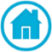